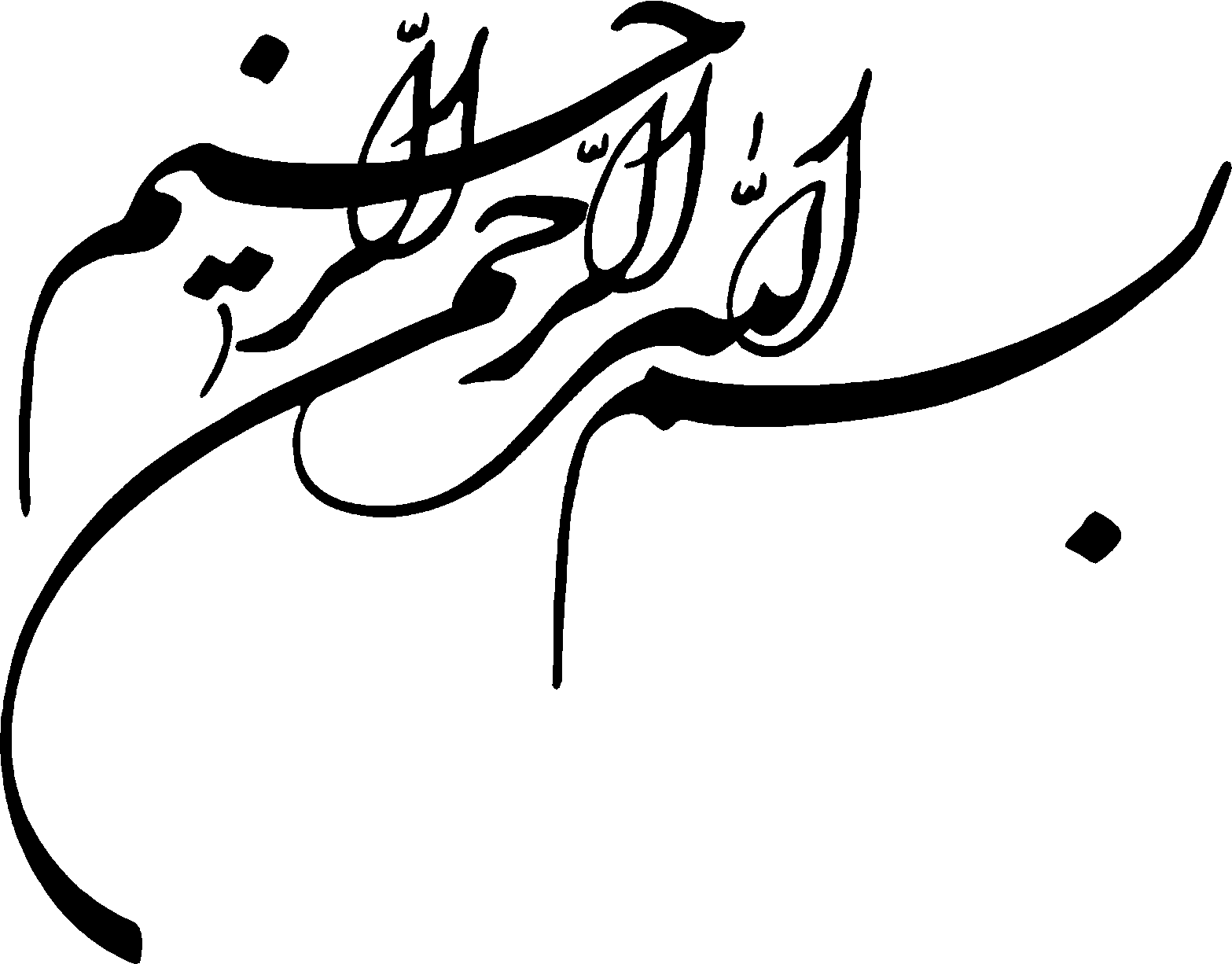 حسابداري پيشرفته 2رشته حسابداريتاليف : دكتر حسين كرباسي  يزدي
تهيه كننده : علي شفيع زاده
جايگاه درس
درس حسابداري پيشرفته 2در نيمسال هفتم وبعداز گذراندن درس حسابداري پيشرفته يك بايد خوانده شود
هدف كلي
هدف اصلي ا ز گذراندن درس حسابداري پيشرفته 2 آ شنا شدن دانشجويان حسابداري با نحوه تلفيق حسابهاي شركت اصلي وشركتهاي فرعي ميباشد
اهداف رفتاري
بعد از گذراندن درس حسابداري پيشرفته 2 بايد بتوانيد كليه ثبت هاي حذفي در تلفيق حسابهاي شركت اصلي وشركت  
هاي فرعي را انجام دهيد
فهرست فصول
فصل اول-اشكال توسعه شركتها
فصل دوم-صورت سود وزيان تلفيقي به روش خريد
فصل سوم-تركيب صورتهاي مالي با روش ارزش ويژه
فصل چهارم-خريد وفروش كالا بين شركتها باروش ارزش ويژه
فصل پنجم-خريد وفروش داراييهاي غير جاري بين شركتها
فصل ششم – اوراق قرضه يابدهي بين شركتها(باروش ارزش ويژه )
فصل هفتم – مسايل خاص
فصل اول
اشكال توسعه شركتها
امروزه محیط تجارتی اغلب کشورهای جریان درا بعاد وسیعی گشترش و توسعه پیدا کرده وهر روزه  شاهد هستیم که شرکتهای نوپا و جدیدالتاسیس با محصولات نوتری وارد بازار جهانی می شوند.
سایر شرکتها در مقابل این تغییرات موجود همواره با این مشکل مواجه بوده اند که برای بقا و دوام خود یا باید بازار را ترک نمایند و یا اینکه قادر باشند در خطوط تولیدی موجود تغییراتی بوجود آورند.
و در این راستا غالب شرکتها راه دیگری را برگزیده اند که ترکیب با سایر شرکتهاست تا ازاین راه بتوانند یک واحد عملیاتی جدیدی در سطح گسترده تری ایجاد نمایند.
با ادغام این شرکتها، شرکتهای جدیدی وبا سرمایه بسیار انبوهی ایجاد شده که توجه همگان را بخود معطوف داشته اند بنابراین یک ترکیب تجاری موقعی رخ می دهد که دو یا چند شرکت در شرایط عادی برای کنترل بهم ملحق شوند.
در چند دهه گذشته بسیاری از شرکتها گسترش وتوسعه ی شرکتهای خود را از طریق ترکیب واحدهای تجاری آسانتر تشخیص داده اند ترکیب واحدهای تجاری ممکن است به صورت یکی از اشکال قانونی زیر انجام پذیرد.
1-جذب : یک نوع ترکیب تجاری است که فقط یکی از شرکتها باقی می ماند و سایر شخصیت ها ماهیت خود را ازدست می دهند، داراییها و بدهیهای شرکت جذب شده فقط به شرکت جذب کننده انتقال می یابد.
2-ادغام : ترکیب تجاری است که هر دو یا چند شرکت ترکیبی منحل شده و داراییها و بدهیهای هر دو یا چند شرکت به یک شرکت جدیدالتأسیس انتقال می یابد عملیات جداگانه قبلی شرکتهای منحل شده به صورت یک شخصیت قانونی تداوم خواهد یافت.
3-تحصیل سهام : این عمل موقعی اتفاق می افتد که یک شرکت بتواند سهام دارای حق رای شرکت دیگری را تحصیل کرده، و بدین ترتیب کنترل آنها را در دست گیرد هر دو شرکت به عملیات جداگانه قبلی خود ادامه می دهند لکن با هم مرتبط هستند.
سرمایه گذاری در سایر شرکتها خرید سهام سایر شرکتها به منظور جلوگیری از وجوه را که شرکت و یا به منظور اعمال مدیریت و یا کنترل آنها شرکت خریدار شرکت سرمایه گذار یا «اصلی» می نامند.
عنوان شرکت فروشنده صحیح نیست چون اوراق سهام را سهامداران می فروشند نه شرکت را و شرکت فروشنده را شرکت سرمایه پذیر یا شرکت فرعی می نامند.
اعمال مدیریت وکنترل شرکتهای فرعی بستگی به میزان و تعداد سهامی دارد که در دست شرکت اصلی است و معمولا به صورت زیر می باشد.
در صد سهامی که توسط شرکتاصلی خریداری شده است 	اعمال مدیریت و کنترل بین %20-1 کم
بین 		%50 -20% 				نه زیاد
بین 		%100-%50				زیاد وکلی
انواع ترکیبات تجاری: شرکتها معمولا با انواع مختلف قرادادهای رسمی وغیر رسمی که ممکن است حداقل مشخصات بعضی از ترکیبات را داشته باشد شروع  نمایند.
قراردادهای غیر رسمی به این میثاقهای غیر رسمی بصور مختلفی به وجود می آیند.
الف: قراردادهای عقلانی ساده ممکن است یک روابط طولانی مسالمت آمیز بین شرکتهای ترکیبی را ایجاد نماید: نظیر شرکتهای پیمانکاری
ب: شرکتهایی که هر دو طرف به یکدیگر وابسته می باشند و ممکن است هیات مدیره مشترک داشته باشند. در این حالت احتمالا یک و یا چند نفر از اعضای هیأت مدیره در هر دو شرکت یکی می باشد.
قراردادهای رسمی: ترکیب رسمی شرکتها معمولا باقراردادهای نوشته شده ومدونبه مرحله اجرا در می آید این قراردادها شرایط ترکیب را مشخص می کنند از جمله : شکل ترکیب مواردی که باید مبادله گردد و حقوق و مسئولیتهای شرکتهای ترکیبی.
حسابداری و گزارشگری متنوع شرکتهای ترکیبی
دو روش حسابداري براي تركيب با قراردادهاي رسمي براي شركتها وجود دارد: 1- روش حسابداري خريد 2- روش حسابداري اتحاد منافع
روش حسابداري اتحاد منافع فقط براي تركيب تجاري شركتهايي اعمال مي‌شود كه تداوم مالكيت وجود داشته باشد بدين معني كه سهامداران شركتهاي تركيبي به عنوان سهامداران شركت تركيب شده باقي مي‌مانند.
به طور مثال: اگر يك شركت با صدور سهام داراي حق راي خود در مبادله سهام داري حق راي شركت ديگري را تحصيل نمايد سهامداران هر دو شركت تركيبي به عنوان سهامدارن شركت تركيب شده باقي خواهند ماند.
روش حسابداري اتحاد منافع ققط موقعي اتفاق مي افتد كه يك شركت سهام داراي حق راي خود براي تحصيل دارايي يا سهام شركت ديگر به كارگيرد. از طرف ديگر اگر شركتي داراييها يا سهام عادي شركت ديگري را خريداري نمايد.
هنگامي كه امر خريد به صورت پذيرفت سهامداران شركت فرعي حقوق خود را از دست مي دهند و شركت اصلي حقوقي در شركت فرعي پيدا مي كند اگر شركتي با پرداخت وجه نقد سهام يا دارايي شركت را تحصيل نمايد.
مالكين شركت تحصيل شده به عنوان سهامداران شركت تركيب شده محسوب نمي شوند 
روش حسابداري خريد:
تمام شركتهاي تركيبي قبلا با استفاده از روش حسابداري خريد قبل از روش حسابداري اتحاد منافع كه به عنوان يك روش آلترناتيو
يا جايگيزين در چند دهه گذشته پذيرفته شده است تركيب گرديده اند. اگر چه روش حسابداري اتحاد منافع در سالهاي 1960 به طور گسترده اي اعمال مي‌شده است لكن بيانيه شماره 16 نشريه  «APB» در سال 1970
را در استفاده از روش حسابداري اتحاد منافع تركيب شركتهاي تجاري به طور قابل ملاحظه اي محدود نموده است. امروزه فقط 10% از شركتهاي تجاري با روش حسابدراي اتحاد منافع تركيب مي‌شوند.
ماهيت روش خريد:
موقعي كه يك دارايي خريداري مي‌شود خريدار دارايي تحصيل شده را به بهاي تمام شده در تاريخ تحصيل در دفاتر خود ثبت مي‌كند و اگر داراييهايي را به طور گروهي و با مبلغ خريد يك جا
خريداري گردد كل سهامي تمام شده به هر يك از داراييهاي سر شكن يا تسهيم خواهد شد. بنابراين همان اصول خريد يك دارايي خاص يا گروهي را مي توان براي خريد يك واحد تجاري داير اعمال نمود.
اصول كلي تنظم صورت وضعيت مالي تلفيقي:
صورت وضعيت تلفيقي صورت مالي است كه وضعيت گروه شركتها را در قالب يك شخصيت حسابداري واحد مركب و در يك تاريخ معين نشان مي‌دهد.
قواعد كلي
1-حساب سرمايه گذاري بلندمدت در ساير شركتها (در شركت اصلي) حذف شده و هم داراييها و بدهيهاي شركت فرعي كه نماينده آن سرمايه گذاري است بجاي آن قرار مي گيرد.
2-كليه حسابهاي في ما بين شركت اصلي و فرعي با يكديگر تهاتر مي‌شوند. به طور مثال اسناد و حسابهاي دريافتني با اسناد و حسابهاي پرداختني شركتهاي اصلي و فرعي با يكديگر سود سهام دريافتني با سود سهام پيشنهادي يا سود سهام پرداختني شركت فرعي.
3-حسابجاري في مابين شركتهاي اصلي و فرعي با يكديگر تهاتر مي‌شود. اين امر موقعي صورت مي‌پذيرد كه اولا تاريخ گزارشگري صورتهاي مالي هر دو شركت اصلي يا فرعي يك تاريخ باشد .
ثانيا دو رقم حسابهاي في مابين يك رقيم باشد در صورتي كه اين دو رقم برابر نباشد مقدمتا با اطلاعاتي كه در زيرنويس مسئله وجود دارد آنها را برابر و آنگاه از يكديگر حذف مي‌كنيم.
مثال: مانده‌هاي زير در پايان سال 1385 از دفاتر شركتهاي شب و روز استخراج شده است 
				روز		            شب				
داراييهاي بلند مدت خالص 1000000		400000	  				
سرمايه گذاري در 60% سهام شركت روز     688000				__
داراييهاي جاري	200000		512000
                            ---------                 ----------
جمع دارايي ها		1200000		1600000
1-ساير داراييهاي شركت ثبت شب شامل 48000 ريال سود سهام دريافتني سال 85 از شركت روز مي‌باشد اين سود در سال 1385 از طرف در حساب مذكور و از طرف ديگر در حساب درآمدهاي شركت منظور شده است.
2-مبالغ حسابهاي پرداختني در ترازنامه به ترتيب شامل 30000 ريال و 60000 ريال سود سهام پرداختني شركتهاي شب و روز است.
3-پس از آنكه شركت شب 60% از سهام شركت روز در تاريخ 1/1/85 خريداري نمود.
شركت روز از محل اندوخته ها و سود انباشته سنوات قبل جمعاٌ 48000 ريال به ترتيب 400000 ريال و 80000 ريال سهام جايزه (سود سهمي) بين سهامداران توزيع نمود كه شركت جهت ثبت آن را به بهاي اسمي از يك طرف در حساب سرمايه گذاري شركت روز
بدهكار و از طرفي ديگر در حساب درآمدهاي خود بستانكار نموده آنگاه در 1/7/85 شركت روز مبلغ 12000 ريال باقيمانده سود سنواتي خود را به عنوان سود سهام بين سهامداران تقسيم نمود كه شركت شب آن را در سود و زيان ثبت كرده است.
شركت روز تغييرات ديگري در سالجاري نداشته:
مطلوبست: تهيه ترازنامه تلفيقي شركت اصلي و فرعي
بهاي تمام شده سرمايه گذاري در شركت روز		328000
حقوق صاحبان سهام شركت روز
سهام سرمايه				880000
اندوخته 				200000
جمع 				1080000
درصد ماليكيت			60%			(648000)
مابه التفاوت بستانكار					320000
حسابهاي پردختني 		60000	
		داراييهاي جاري			48000
		حقوق اقليت		           12000
سود و زيان سال جاري		360000
		سرمايه گذاري در شركت روز		360000
		360000 = 60% × (120000 + 480000)
سرمايه	352000
		اندوخته‌ها	80000
سود سال جاري             8000
		حقوق صاحبان اقليت		440000
سرمايه 	528000
اندوخته‌ها  12000
		سرمايه گذاري در سهام روز	328000
		مابه التفاوت			320000
ثبت حذ ف سرمايه گذاري
مابه التفاوت		320000
		دارايهاي بلند مدت	32000
ثبت سرشكن كردن مابه التفاوت بستانكار
در روش خريد داراييها و بدهيهاي شركت تركيب شونده به ارزش متعارف ملاك محاسبه قرار مي‌گيرد.
اگر شركت تركيب شونده به منظور تركيب سهام جديد با ارزش روز محاسبه مي شود.
كليه هزينه‌هاي مستقيم تلفيق مانند ارزيابي كارشناس و هزينه نقل و انتقال به قيمت خريد شركت تركيب شونده اضافه مي‌شود و هزينه هاي غير مستقيم جز هزينه هاي دوره تركيب كننده است.
هرگونه تفاوت بين ارزش مبادله شده با خالص ارزش دفتري داراييهاي تحصيل شده، سرقفلي (تفاوت مثبت) مي‌باشد و اگر تفاوت منفي باشد به ثبت ارزش منصفانه دارايهاي غير جاري شركت تركيب شونده سرشكن خواهد شد.
ترازنامه تلفيقي گروه شركتها در 29/12/85
داراييها:						دهيها و حقوق صاحبان سرمايه:
داراييهاي جري		64000				حسابهاي پرداختني	         90000
دارايي هاي بلند مدت	1080000				حقوق صاحبان اقليت		452000
							حقوق صاحبان اكثريت	
							سرمايه		      90000
چمع:			1744000				اندوخته‌ها            300000
							سود و زيان سنواتي 100000
							سود و زيان سال جاري (98000)
											1202000
							جمع				1744000
فصل دوم
صورت سود وزيان تلفيقي به روش خريد
نقل و انتقال كالا يكي از معموليترين شكلهاي مبادله يا داد و ستد بين شركتها مي‌باشد. مراحلي كه براي حذف نقل و انتقال كالا بين گروه شركتها صورت مي‌گيرد هيچ گونه تفاوتي با مراحل حذف ساير نقل و انتقالات بين گروه شركتها ندارد.
اگر كالايي در پايان سال در شركت فرعي يا شركت اصلي باقي بماند در صورتيكه به شركتي خارج از گروه شركتها فروخته نشود سود محقق يا سود تحقق يافته آن در صورتهاي مالي باقي مي‌ماند.
گروه شركتها از تهيه حساب سود و زيان تلفيقي يك هدف را دنبال مي‌كنند و آن خلاصه و طبقه بندي يك واحد اقتصادي مي‌باشد تا اين اطلاعات را بتوانند در اختيار مصرف كنندگان آن قرار بدهند.
اگر شركت اصلي تمامي 100% سهام شركت فرعي را در اختيار داشته باشد مي‌بايست سود تحقق نيافته در موجودي كالا را حذف نمايد.
اگر شركت اصلي اكثريت سهام شركت فرعي را داشته باشد بايد سود تحقق نيافته به تناسب سهامي كه سهامداران اكثريت و سهامداران اقليت از شركت فرعي دارا مي‌باشند سرشكن شود و تسهيم گردد.
دادو ستد كالا بين شركتهاي وابسته:
دادوستد كالا بين شركتهاي وابسته شكلهاي گوناگوني وجود دارد.
1-اگر كالايي بين شركت به بهاي تمام شده مبادله گردد بدين معني كه هيچ سود و زياني مبادله نشود مبلغ از موجودي كالا كه در ترازنامه ثبت مي‌شود به بهاي تمام شده خواهد بود.
در انجام اين عمل يك سند حذفي برگشت درآمد و هزينه نيز لازم مي‌باشد اما اين سند هيچ تأثيري در صورت سود و زيان تلفيقي نخواهد داشت.
2-اما حالت ديگري نيز وجود دارد كه طبق اين شرايط در بعضي از شركتها قيمت فروش كالا به شركتهاي وابسته همان قيميتي است كه به ساير مشتريان كالا فروخته مي‌شود
و در ساير ديگر شركتها با درصد معيني نسبت به فروش يا بهاي تمام شده و كالاي فروش داد و ستد مي‌شود.
دو جنبه براي سندهاي حذفي در دوره نقل و انتقال كالا در كاربرگ تلفيقي در هر زمانيكه تهيه صورتهاي مالي تلفيقي مطرح باشد صادر مي‌گردد.
الف) حذف اثرات فروش بين شركتها
	فروش	××
		بهاي تمام شده كالاي فروش رفته ××
ب) حذف هر سود و زياني كه از فروش
	حساب سود و زيان (سود تحقق نيافته) ××
		ذخيره منافع كسب نشده	 ××
حساب تقسيم سود ويژه تلفيقي
براي تقسيم سود ويژه تلفيقي از سود انباشته آغاز دوره شروع و سپس سود ويژه سال جاري به آن حساب بستانكار و سود سهام پيشنهادي بدهكار مي‌شود.
فرض كيند فروش شركت مهتاب به شركت مريم 6000 ريال مي‌باشد كه اين كالا تا پايان سال به فروش نرسيده و جزء موجودي كالاي پايان دوره مريم باقيمانده است كليه فروشها متضمن 20% سود مي‌باشد.
ثبت مربوط به حذف سود تحقق نيافته
	سود تحقق نيافته 1200				1200 = 20% × 6000
		ذخيره سود تحقق نيافته 1200
فرض كنيد شركت گل سرخ در طي سال معادل 40000 به شركت گل مريم كالا فروخته كه 9600 ريال تا پايان سال توسط گل مريم به فروش نرسيده است جزء موجودي پايان دوره شركت مي‌باشد.
ثبت مربوط به حذف خريد و فروش			30400 = 9600 – 40000
فروش   30400
		بهاي تمام شده كالاي فروش رفته 30400 
فروش كالاي يا انتقال آن از شركتهاي فرعي به شركتهاي اصلي
ممكن است شركتهاي فرعي كالاهايي در خلال دوره به شركت اصلي انتقال و يا به فروش برسانند و همچنين شركت اصلي سهام عادي داراي حق راي آن شركتها را در اختيار داشته باشد.
اگر كالاهاي مبادله شده باضافه چند درصد سود و يا به قيمت فروش مقداري از آنها در موجودي كالاي پايان دوره شركت اصلي باقيمانده باشد سود تحقق نيافته بين سهامداران اكثريت و اقليت تسهيم مي‌شود.
فرض كنيد شركت خوزستان به شركت اهواز و شركت آبادان به شركت خوزستان كالا فروخته است.
اگر سود سهام پيشنهادي شركتهاي خوزستان – اهواز – آبادان 1500 و 800 و 500 باشد.
مطلوبست نحوة ثبت مربوطه			350 = 	    ×	     ×  800 اهواز
	سود سهام دريافتني 450				    =      ×        × 500 آبادان
		سود سهام پيشنهادي 450
نحوه ثبت حذف درآمد سرمايه گذاري با سود پيشنهادي
	درآمد حاصل از سرمايه گذاري 450
			سود سهام پيشنهادي اهواز 350
			سود سهام پيشنهادي آبادان 100
هزينه حمل و نقل كالا بين شركتها بخشي از بهاي تمام شده موجوديها در واحد تلفيقي و چنانچه اين هزينه توسط شركت فروشنده كالا پرداخت شود مبلغ سود تحقق نيافته به ميزان هزينه كاهش مي‌يابد.
در صورتي كه هزينه توسط شركت فروشنده كالا پرداخت شود مبلغ جديدي كه بايد حذف شود نيز بدست مي‌آيد.
اگر هزينه حمل كالا توسط شركت خريدار پرداخت شود تعديل خاصي ضرورت نمي‌يابد.
در مواردي كه سود تحقق نيافته وجود ندارد در صورتهاي مالي تلفيقي، تخصيصي مالياتي بين دوره‌اي را ايجاب نمي كند زيرا سود تحقق نيافته مشمول ماليات نيست.
اگر چنانچه شركتهاي عضو گروه تلفيقي اظهار نامه مجزا تهيه كنند و سود تحقق نيافته نيز موجود باشد اختلاف زمانبدي بوجود خواهد آمد كه در چنين مواردي روشهاي تخصيص مالياتي بين دورهاي بكار گرفته مي‌شود.
فرض كنيد شركت خاتم 800 ريال به شركت نگين كالا فروخته است كه 25% آن توسط شركت نگين به فروش نرفته است و سود احتسابي شركت خاتم معادل 25% بهاي فروش است.
مطلبوست نحوه ثبت حذفي خريد و فروش بين شركتها
فروش 600				600 = 75% × 800
	خريد 600
در صورتي كه سود سهام پيشنهادي شركتهاي خاتم و نگين به ترتيب 1000 ريال و 400 ريال باشد مطلوبست نحوة ثبت حذفي مربوطه
درآمد سرمايه گذاري 320					
		               سود سهام پيشنهادي 320
400*8/=320
مطلوبست ثبت مربوط به سود تحقق نيافته كالاي فروش نرفته
سود تحقق نيافته 50				50 = 25% × 200
	ذخيره سود تحقق نيافته 50
نكته مهم:
مبلغ سود و زيان ناشي از معاملات في مابين شركتهاي وابسته تماما بايد حذف گردد.
در مورد تخصيص سود تحقق نيافته بين سهامداران اكثريت يا اقليت لازم به ذكر است كه اگر فروشنده كالا شركت اصلي باشد طبيعتا سود تحقق نيافته به سهامداران اكثريت تخصيص داده مي‌شود.
اگر فروشنده كالا فرعي باشد مبلغ سود تحقق نيافته با توجه به درصد مالكيت بين سهامداران شركت اصلي و سهامداران اقليت تخصيص داده مي شود.
قواعد تنظيم صورت سود و زياد تلفيقي به روش حسابداري خريد به شرح ذيل است.
1) كليه حسابهاي في ما بين شركتهاي اصلي و فرعي با هم تهاتر مي‌شود.
2)درآمد حاصل از سرمايه گذاري شركت اصلي در مقابل سود سهام پيشنهادي شركت فرعي حذف مي شود.
3)خريد و فروش كالا بين گروه شركتها به ميزان كالاي فروخته شده به بيرون از سازمان حذف مي‌شود.
4)سود باقيمانده در كالاي پايان دوره بين گروه شركتها كه حاصل دادو ستد درون سازماني است حذف مي‌شود.
نمونه‌اي از حذف حسابهاي في ما بين
- ازساير درآمدهاي شركت گل مريم مبلغ 15000 ريال جزو هزينه‌هاي اداري منظور شده است.
ساير درآمدها 15000
	هزينه‌هاي اداري 15000
فصل سوم
تركيب صورتهاي مالي به روش ارزش ويژه 

حسابداري روش ارزش ويژه در سهام عادي بدين منظور است كه با تغييرات حقوق صاحبان سهام مبلغ سرمايه گذاري تعديل گردد.
سرمايه گذاري مستقيم يا غير مستقيم با خريد 20% و يا بيشتر از سهام عادي داراي حق راي شركت سرمايه پذير امكان پذير مي‌گردد در اين صورت شركت سرمايه گذار مي‌تواند نفوذ قابل ملاحظه‌اي روي شركت سرمايه پذير داشته باشد.
برعكس اگر شركت سرمايه گذار كمتر از 20% سهام عادي داراي حق راي شركت سرمايه پذير را خريداري كند نمي‌تواند نفوذ قابل ملاحظه‌اي در شركت سرمايه پذير داشته باشد.
در اكثر موراد سرمايه گذاري بين 20% تا 50% در سهام عادي داراي حق راي شركت ديگر تحت روش ارزش ويژه گزارش مي‌گردد.
تحت استانداردهاي گزارشگري جاري اساساٌ تمام شركتهاي فرعي تمليك شده بايد تلفيقي شوند و نبايستي با روش ارزش ويژه گزارش شوند فقط استثنائاتي براين امر وارد شده از جمله آنكه شركت اصلي كنترل موقت بر شركت فرعي داشته باشد.
سرمايه گذاري در حقوق صاحبان سهام شركت سرمايه پذير:
با روش ارزش ويژه شركت سرمايه گذار مبلغ سرمايه گذاري را به بهاي تمام شده اوليه در دفتر ثبت مي‌كند اين مبلغ سرمايه گذاري بطور ادواري بر حسب تغييرات حقوق صاحبان سهام شركت سرمايه پذير تعديل مي‌گردد.
سود انباشته شركت سهام پذير	با سود ويژه سالجاري افزايش مي‌يابد
				با زيان ويژه سالجاري كاهش مي‌يابد
				با پرداخت سود سهام نقدي كاهيش مي‌يابد .
حساب سرمايه گذاري شركت سرمايه گذار 	با درآمد حاصله از سرمايه گذاري افزايش مي‌يابد.
						با زيان حاصله از سرمايه گذاري كاهش مي‌يابد.
						با دريافت سود سهام نقدي كاهش مي‌يابد.
فرض كنيد: شركت ساسان 20% سهام عادي داراي حق راي شركت سامان را در تاريخ 1/1/3×1 به مبلغ 200000 ريال خريداري كرد نحوه ثبت:
حساب سرمايه گذاري 200000
		حساب بانك 200000
ثبت حساب سرمايه گذاري
فرض كيند شركت شركت سامان مبلغ 80000 ريال سود ويژه اعلام مي‌كند شركت ساسان سهم خود را در دفتر ثبت مي‌كند.
	حساب سرمايه گذاري 16000
		درآمد حاصله از سرمايه گذاري 16000
ثبت سهم سود ويژه
فرض كنيد شركت سامان 40000 ريال سود سهام نقدي پرداخت مي‌كند شركت ساسان سهم خود را درد دفتر ثبت مي‌كند.
حساب صندوق 8000
	حساب سرمايه گذاري 8000
ثبت سود سهام نقدي
حساب سرمايه گذاري بلندمدت در سهام سامان
	1/1		200000			31/4		8000
	29/1		16000		
			216000					8000
						مانده 31/4	20800
			216000					216000
تفاوت بين بهاي تمام شده سرمايه گذاري و ارزش دفتري حقوق صاحبان سهام:
موقعي كه يك شركت سهام عادي داراي حق راي شركت ديگري را خريداري مي‌كند ممكن است قيمت خريد جدا از ارزش دفتري دارائيها و بدهيهاي شركت سرمايه پذير باشد.
در نتيجه يك تفاوت ارزشي بين بهاي تمام شده سرمايه گذاري و ارزش دفتري حقوق صاحبان سهام شركت سرمايه پذير ايجاد مي‌گردد. اين تفاوت ارزشي مابه التفاوت مي‌نامند.
مابه التفاوت به دلايل متفاوتي بوجود مي‌آيد.
الف- ارزش دارائيهاي ثبت شده شركت سرمايه پذير بيشتر از ارزش دفتري باشد.
ب- سرقفلي ثبت نشده در رابطه با قدرت كسب سود مازاد شركت سرمايه پذير وجود داتشه باشد.
با استفاده از روش ارزش ويژه ما به التفاوت بايد به تناسب مدت عمر مفيد دارائيهاي مشهود شركت سرمايه پذير مستهلك گردد براساس نشريه شماره APB17 دوره عمر مفيد اين دارائيها نبايد بيش از 40 سال باشد.
بدليل اينكه عمر مفدي زمين نامحدود است قسمتي از اين ما به التفاوت در رابطه با حساب زمين مستهلك نمي‌گردد. بلكه فقط در رابطه با تجهيزات و با سرقفلي نسبت به باقيماندة عمر مفيد با روش خط مستقيم مستهلك مي‌گردد
نحوه ثبت استهلاك ما به التفاوت به شرح زير مي‌باشد.
	درآمد حاصله از سرمايه گذاري
		سرمايه گذاري در سهام شركت نور
فرض كيند مبلغ ما به التفاوت 40000 ريا ل كه 14000 مربوط به تجهيزات و 20000 در رابطه با سرقفي باشد و نيز عمر مفيد 7 و 5 سال باشد.
	درآمد حاصله 6000
		حساب سرمايه گذاري 6000
حساب سرمايه گذاري در سهام
1/1/ 		200000		29/12/ 		8000
29/12/		32000		29/12/		6000
		232000				14000	
			مانده در 29/12		232000
		232000				232000
تلفيق شركتهاي اصلي و فرعي به روش ارزش ويژه با 100% مالكيت
براي تهيه ترازنامه تلفيقي فرآيند تلفيقي از داده‌هاي ثبت شده در دفاتر شركت كننده آغاز مي‌شود.
مانده كليه حسابها در كاربرگ سه قسمتي قرار مي‌گيرد سپس سندهايي براي حذف اثرات مالكيت و داد و ستدهاي في مابين آنها صادر مي‌گردد.
حذف اثرات سرمايه گذاري آغاز دوره به شرح زير مي‌باشد.
	سهام عادي – شركت سامان ××
	سود انباشته آغاز دوره	     ××
			سرمايه گذاري در سهام سامان ×× 
تلفيق شركتهاي اصلي و فرعي با روش ارزش ويژه – در سال سوم و بعد از آن
مقررات و رويه‌هاي تلفيقي در پايان دوره مالي سال دوم و در دوره‌هاي بعد از آن مشابه با مقررات و رويه‌هاي پايان اولين سال تلفيق است.
سندهاي حذفي و كاربرگ تلفيقي شبيه همان سندهاي پايان دوره مالي اول است.

سند حذفي ناشي از درآمد حاصله از شركت فر عي به شرح زير مي‌باشد.
درآمد حاصله از سرمايه گذاري ××
			ود سهام نقدي ××
		حساب سرمايه گذاري ××
كنترل مالكيت و سهام خريداري شده به ارزش دفتري 
براي كنترل شركتهاي فرعي نياز به خريد كل سهام آنها نمي ابد زيرا خريد كل سهام شركتهاي فرعي ديگر گرالن تمام مي‌شود بدين جهت امروز بسياري از تركيبات تجاري كمتر از 100% سهام عادي صورت مي‌پذيرد.
بنابراين براي تهيه صورتهاي مالي تلفيقي بايد سهم صاحبان را تعيين و در ترازنامه تلفيقي انعكاس داد.
كنترل مالكيت خريداري شده به بيش از ارزش دفتري
در بسياري از موارد سرمايه گذاري در شركتها به مبلغي بيش از ارزش دفتري خريداري مي‌شود اين مازاد قيمت خريد نسبت به ارزش دفتري دارائيهاي خالص خريداري شده بايد بين دارائيها و بدهيها سرشكن مي‌گردد.
موقعي كه روش ارزش ويژه به كار گرفته مي‌شود مبلغ ما به التفاوت بايد بين مانده دارائيها و بدهيهايي تحصيل شده سرشكن گردد.
تلفيق صورتهاي مالي شركتهاي اصلي و فرعي كه در خلال دوره مالي تحصيل شود.
موقعي كه يك شركت سهام عادي داراي حق راي شركت ديگري را خريداري مي‌كند شركت فرعي بعنوان يك قسمت از شخصيت واحد تركيبي از زماني كه سهام آن تحصيل شده قرار مي‌گيرد.
بنابراين موقعي كه سهام عادي يك شركت فرعي در خلال يك دوره مالي به جز در آغاز و يا پايان دوره مالي خريداري شود.
عمليات شركت فرعي به تناسب مدتي از سال كه سهام آن بوسيله شركت اصلي خريداري شده باشد در صورتهاي مالي تلفيقي قرار مي‌گيرد.
تصفيه عمليات شركت فرعي كه در حلال دوره مالي خريداري شده است يكي از اين دو روش مي‌باشد.
1) عمليات شركت فرعي درست مثل اينكه سهام آن در آغاز و پايان دوره مالي خريداري شده باشد.
2)در صورت سود و زيان تلفيقي فقط آن قسمت از درآمدها و هزينه‌هاي شركت فرعي كه مربوط به بعد از زمان تحصيل سهام عادي باشد قرار مي‌گيرد.
فصل چهارم
خريد وفروش كالا بين شركتها با روش ارزش ويژه
دادو ستد كالا بين شركتها معمولترين و عاديترين شكل مبادلات بين شركتها مي‌باشد ماهيتاٌ حذف داد و ستد كالا بين شركتهاي وابسته – هيچ تفاوتي با حذف ساير انواع داد و ستدها بين شركتها ندارد.
فرايند دفتر داري براي دادوستد كالا بين شركتها ممكن است از اشكال ديگر مبادله قدري پيچيده‌تر باشد. شكلهاي مختلفي در دادو ستد كالا ممكن است بين شركت فر عي و شركت فرعي ديگر باشد.
2- انتقال كالا از شركت اصلي به شركتهاي فرعي انجام پذيرد.
3-  انتقال كالا از شركت فرعي به شركت اصلي صورت پذيرد.
باقي مانده كالايي از دادوستد كالا بين شركتها ناشي مي‌شود ممكن است چندين دوره مالي در شركت خريدار باقي بماند.
قاعده كلي:
سندهاي حذفي در كاربرگ تلفيقي براي تهيه صورتهاي مالي تركيبي بايد تمام اثرات دادو ستد كالا بين شركتها را حذف نمايد. موقعي كه خريد و فروش بين شركتها انجام مي‌پذيرد سندهاي حذفي بايد تمام
درآمد و هزينه‌هاي مرتبط با اين انتقالات را به حالت اول برگرداند سندهاي حذفي ما را مطمئن مي‌سازد كه براي شخصيت واحدهاي تركيبي فقط بهاي تمام شده تاريخي موجودي كالا در ترازنامه تلفيقي منظور مي‌گردد.
خريد و فروش كالا بين شركتها به بهاي تمام شده:
گاهي كالاها بين شركتها به بهاي تمام شده براي فروشنده و يا ارزش جاري فروخته مي‌شود موقعي كه خريد و فروش كالا شامل هيچ سود و زياني نباشد.
مبلغ موجودي كالا كه از اين داد و ستد كالا بين شركتها در ترازنامه تلفيقي باقي مانده است به همان بهاي تمام شده منظور مي‌گردد و هيچ سند تعديلي براي تركيب لازم نخواهد بود اگر اين موجودي كالا طي همان دوره به شركتهاي خارج از گروه فروخته شود.
بهاي تمام شده كالاي فروش رفته به همان مبلغ بهاي تمام شده موجودي كالا در ترازنامه تلفيقي تسهيم مي‌گردد حتي اگر فروش كالا بين شركتهاي داخل گروه شامل سود و زياني نباشد يك سند حذفي براي برگرداندن درآمد فروش
و بهاي تمام شده كالاي فروش رفته كالاي مبادله شده بين شركتها لازم است اين سند حذفي در صورت سود و زيان تلفيقي تإثير نمي‌گذارد زيرا كالا به بهاي تمام شده مبادله گرديده و هر دو حساب درآمد و فروش و بهاي تمام شده كالاي فروش رفته را به يك مبلغ كاهش مي‌دهد.
خريد و فروش كالا بين شركتها با سود يا زيان
شركتها شيوه‌هاي مختلفي را براي نقل و انتقال كالا بين شركتها به كار مي‌گيرند و در بعضي از شركتها قيمت فروش به شركتهاي وابسته همان قيمتي است كه كالا به ساير مشتريان فروخته مي‌شود.
تهيه صورتهاي مالي تلفيقي دو جنبه براي تهيه سندهاي حذفي در دوره مبادله كالا در كاربرگ تلفيقي وجود دارد.
1-حذف اثرات فروش كالا بين شركتها در صورت سود و زيان تلفيقي در دوره‌اي كه اين فروش رخ داده است از جمله حذف درآمد فروش و بهاي تمام شده كالاي فروش رفته.
2-حذف سود و زيان از موجودي كالا در ترازنامه تلفيقي تا مادامي كه اين موجودي به شركتهاي خارج از گروه فروخته نشده باشد.
موجودي كالا در ترازنامه تلفيقي بايد به بهاي تمام شده گزارش گردد.
اثرات نوع سيتسم كنترل موجودي كالا
بيشتر شركتها از سيستم كنترل موجودي كالاي ادواري و يا دائمي استفاده مي‌كنند تا اثر موجودي كالا و بهاي تمام شده كالاي فروش رفته را نگهداري نمايند تحت سيستم كنترل موجودي كالاي دادي، حساب خريد كالا به حساب موجودي كالا.
بدهكار مي‌گردد و در هنگام فروش حساب بهاي تمام شده كالاي فروش رفته بدهكار و حساب موجودي كالا بستانكار مي‌گردد. اما موقعي كه شركت از سيستم كنترل موجودي كالاي ادوارياستفاده مي‌كند خريدها به حسلب خريد بدهكار مي‌گردند.
و هيچ سندي تحت عنوان بهاي تمام شده كالاي فروش رفته تا پايان دوره مالي صادر نمي‌گردد انتخاب بين سيستم كنترل موجودي كالاي ادواري و يا دائمي ناشي از نحوه حسابداري در شركتهاي مختلف است.
فروش كالا از شركت اصلي به شركت فرعي – در سيستم كنترل موجودي كالاي دائمي: براي مقاصد تلفيق، سود ثبت شده فروش كالاي بين شركتها در دوره‌اي كه اين كالا به شركتهاي خارج از گروه فروخته شده است شناسايي مي‌گردد.
تمام منافع شركت بايد تا مقطع فروش اين كالا به شركتهاي خارج از گروه معوق بماند. صورت سود و زيان تلفيقي نيز بايد براساس درآمد تحقق يافته مبادلات كالا بين شركتها تنظم شود به واسطه اينكه تمام سود ناشي از
فروش كالاي شركت اصلي به شركت فرعي د ر دفاتر ثبت شده است، بايد در صورت سود و زيان تلفيقي تمام ادعاي حقوق صاحبان سهام شركت اصلي تا منبع سود تحقق نيافته از اين موجودي كالا كاهش يابد.
موقعي كه شركتي يك قلم كالا به شركتهاي وابسته مي‌فروشد يكي از سه وضعيت زير بوجود مي‌آيد:
1-آن قلم كالا در همان دوره به يكي از شركتهاي خارج از گروه فروخته مي‌شود.
 2-آن قلم كالا در دوره مالي بعد به يكي از شركتهاي خارج از گروه فروخته مي‌شود.
3-آن قلم كالا براي دو و يا چند دوره مالي در شركت خريدار باقي مي‌ماند:
Ex: فرض مي‌كنيم شركت الف: 80 سهام عادي داراي حق راي شركت ب را در تاريخ 29/12/x به ارزش دفتري 240000 ريال خريداري كرده است در تاريخ 1/2/82
شركت الف مبلغ 7000 ريال كالا خريداري مي‌كند و در تاريخ 1/3/82 همين كالا را به مبلغ 10000 ريال به شركت ب مي‌فروشد.
شركت در دفاتر خود چنين ثبت مي‌كند.
1/2/82 ح موجودي كالا 7000
			ح صندوق 7000
10/3/82 فروش كالا به شركت ب بطور نقد 10000
			ح فروش 10000
1/3/82 شركت ب در دفاتر خود چنين ثبت مي‌كند.
بهاي تمام شده كالاي فروش رفته 7000
		حساب موجودي كالا 7000
1/3/82 خريد كالا به صورت نقد
حساب موجودي كالا   10000
		حساب صندوق 10000
فروش آن كالا در همان دوره مالي 1382 به يكي از شركتهاي خارج از گروه صورت مي‌گيرد. فرض مي‌كنيم شركت ب آن را در تاريخ 5/11/82 به مبلغ 15000 ريال به شركت خارج از گروه مي‌فروشد.
شركت ب فروش كالا را در دفاتر خود چنين ثبت مي‌كند.
5/11/82 صندوق 15000
		فروش 15000
ثبت فروش كالا به شركت خارج از گروه
5/11/82 بهاي تمام شده كالاي فروش رفته 10000
		حساب موجودي كالا 10000
مبلغ فروش بين شركتها بايد از هر دو حساب فروش و بهاي تمام شده كالاي فروش رفته حذف گردد.
29/12/82 فروش 10000
		بهاي تمام شده كالاي فروش رفته 10000
ياد آور مي‌شويم كه اين سند در صورت سود و زيان تلفيقي اثري ندارد.
زيرا فروش و بهيا تمام شده كالاي فروش رفته به يك مبلغ كاهش يافته است هيچ سند حذفي از بابت سود بين شركتها نياز نمي‌باشد زيرا تمام منافع بين شركتها از طريق فروش مجدد اين كالا به شركت خارج از گروه تحقق يافته است.
مثال: شركت طوفان 80% سهام عادي داراي حق راي شركت بوران را خريداري مي‌كند. اين سرمايه گذاري به ارزش دفتري در 31/4/84 انجام مي‌دهد خلاصه ترازآزمايشي هر دو شركت در 29/12/78 بع شرح زير مي‌باشد.
شرت طوفان ارقام به ريال				شركت بوران
		بد				بس		بد		بس	
صندوق و حسابهاي دريافتني		145000		90000
موجودي كالا				220000		110000
ساختمان و تجهيزات خالص			270000		180000
سرمايه گذاري در بوران			280000		--	
بهاي تمام شده كالاي فروش رفته		175000		140000
شركت طوفان 				شركت بوران
				  بد		بس			 بد		بس
هزينه استهلاكات		30000					20000
بدهيهاي جاري				150000					30000	
سهام عادي					200000					90000
سود انباشته					488000					220000
فروش 					250000					200000
درآمد حاصل از سرمايه گذاري		32000	
جمع			1120000		1120000			540000		540000
در تاريخ  1/1/58 موجودي كالاي پايان دوره شركت طوفان شامل 60000 ريال كالاي خريداري شده از شركت بوران بود كه شركت بوران آن را به مبلغ 40000 ريال توليد كرده است. در سال 1358 شرت بوران مبلغ 100000 ريال كالاي
اضافي توليد نمود كه آنها را  به شركت طوفان به مبلغ 150000 ريال فروخت تا تاريخ 29/12/58 شركت طوفان تمام كالاي خريداري شده از شركت بوران را به جز مبلغ 45000 ريال از آن كه در موجودي كالاي پايان دوره شركت مذكور و منظور شده است فروخت
مطلوبست:
1-تهيه سندهاي حذفي براي كاربرگ تلفيقي سال 1358
2-محاسبه درآمد ويژه تلفيقي سال 1358
3-محاسبه مانده‌اي كه به حقوق صاحبان سهام اقليت در ترازنامه تلفيقي در تاريخ 29/12/58 تعلق مي‌گيرد.
ثبتهاي حذفي:
حذف درآمد حاصل از سرمايه گذاري
درآمد حاصل از سرمايه گذاري 	32000
			سرمايه گذاري در بوران	32000
ثبت شناسايي سود تحقق يافته
سود انباشته اول دوره 16000
حقوق صاحبان اقليت 4000
		قيمت تمام شده كالاي فروش رفته 20000
تسهيم درآمد ويژه تحقق نيافته به سهامداران اقليت
	سهم اقليت از سود 9000
		حقوق صاحبان اقليت 9000
حذف داد و ستد في مابين
	فروش 	150000
		بهاي تمام شده كالاي فروش رفته 135000
		موجودي كالا			15000
حذف اثرات سرمايه گذاري
	سهام عادي		 90000
	سود انباشته اول دوره  220000
					حقوق اقليت 		62000
				سرمايه گذاري در بوران	248000
						30000 = 		×	45000
سود محقق نيافته امسال  150000 = 30000 – 45000
شرح 			شركت طوفان		شركت بوران		بد		بس 	تركيبي
فروش			250000			200000		      (150000)		-	300000
درآمد حاصل از سرمايه گذاري	32000			-	                32000		-	-	
قيمت تمام شده كالاي فروش رفته 	(175000)			(140000)			-		135000	160000
											20000
هزينه استهلاك		(30000)			(20000)			-		-	(50000)
شرح			شركت طوفان		بوران		بد	بس		تركيبي
سهم اقليت از سود	  -			-		9000	-		(9000)
سود ويژه دوره مالي	77000			40000					81000
سود انباشته آغاز دوره	488000			220000		220000			472000
سود انباشته پايان دوره	565000			260000					553000
سرمايه سهام عادي	200000			90000		90000			200000
شرح 			طوفان 		بوران		بد		بس		تركيبي
بدهيهاي جاري		150000		30000		-		-		180000
حقوق صاحبان اقليت	-		-		4000		9000		67000
									62000
جمع			915000		380000						1000000
صندوق و حسابهاي دريافتني 	145000		9000		-		-		235000
شرح 			طوفان 		بوران			بد	بس		تركيبي
موجودي كالا		220000		110000			-	15000		315000
ساختمان و تجهيزات خالص	27000		180000			-	-		450000
سرمايه گذاري در بوران	280000						32000
									248000
جمع			915000		380000			521000	521000		1000000
نكته : انتخاب روش تخصيص (متناسب يا صددرصد) بر سود خالص تلفيقي هر يك از دوره‌هاي مالي اثر مي‌گذارد اما در بلند مدت صرف نظر از روش انتخابي سود خالص تلفيقي يكسان خواهد بود.
از لحاظ نظري، روش تخصيص متناسب مرجع است كه در آن سود حذف شده تحقق نيافته به نسبت بين سهامداران اكثريت و سهامداران اقليت تسهيم مي‌گردد.
تركيب سود و زيان با داد و ستد كالاي بين شركتها در سيستم كنترل موجودي كالاي ادواري موقعي كه يك شركت وابسته كالايي را در سيستم كنترل موجودي كالاي ادواري به شركت ديگر بفروشد فقط بهاي تمام شده كالاي فروش رفته در بخش صورت سود و زيان آن متفاوت است.
Lx: فرض مي كنيم كه شركت الف مبلغ 7000 ريال كالا از يك شركت خارج از گروه خريداري كرده و آن را به مبلغ 10000 ريال به شركت ب بفروشد سپس شركت ب آن را به مبلغ 15000 ريال به يكي از شركتهاي خارج
از گروه بفروشد. شركت الف عمليات فوق را در دفاتر خود به شرح زير ثبت مي‌كند:
1) ثبت خريد كالا				1/2/81
	حساب خريد كالا	7000
		صندوق		7000
2) 1/3/82 ثبت فروش كالا	
	حساب صندوق 10000
	حساب فروش	10000
شركت ب در دفاتر خود چنين ثبت مي‌كند.
ثبت خريد كالا از شركت الف
	حساب خريد	10000	
		حساب صندوق 10000
ثبت فروش كالا	
	حساب صندوق	15000
		حساب فروش كالا 15000
فصل پنجم
خريد و فروش دارائيهاي غير جاري بين شركتها
شرتك اصلي با شركتهاي فرعي خود دائما در گير خريد و فروشهاي مختلفي مي‌باشد بطور مثال شركتهاي توليدي و صنعتي غالباٌ شركتهاي فرعي دارند كه مواد و يا اجزاي محصولات شركت اصلي را توليد مي‌كنند.
اساس اوليه تهيه صورتهاي مالي تلفيقي اين است كه عملكرد فعاليتهاي شركتهاي تركيبي مانند يك موسسه انفرادي گزارش مي‌گردد بنابراين شخصيت واحدهاي تلفيقي بايد اثرات چنين خريد و فروشهاي بين شركتها را از صورتهاي مالي تلفيقي خود خارج نمايند.
هدف معاملات بين شركتها
ژدر تهيه صورتهاي مالي تلفيض كليه خريد و فروشهاي بين شركتهاي وابتسه بايد حذف گردد. ضمنا متذكر مي‌گردد كه مانده حسابهاي خريد و فروش، سود سهام دريافتني و سود سهام پيشنهادي يا پرداختني بين شركتهاي وباسته نيز بايد حذف گردد.
سرشكن كردن سود تحقق نيافته به سهامداران:
سود يا زيان حاصل از فروش دارائيهاي غير جاري شركتهاي وابسته شناسايي مي‌گردد و نهايتا به سهامداران گروه شركتها اختصاص دارد. موقعي كه فروش از شركت اصلي به شركت فرعي صورت پذيرد هرگونه سود و زيان حاصل از اين فروش به سهامداران شرك اصلي اختصاص داده مي‌شود.
فروش دارائيهاي غير جاري از شركت فرعي به شركت اصلي
فروش دارائهاي غير جاري از شركت فرعي به شركت اصلي منجر به تحقق سود حاصل از فروش داراي در دفاتر شركت فرعي مي‌گردد به هر حال از ديدگاه تلفيقي اين سود نبايد در صورتهاي مالي تلفيقي انعكاس يابد.
سود تحقق نيافته بين شركتها در كاربرگ تلفيقي به همان روش سابق حذف مي‌گردد به هر حال سود تحقق نيافته سهم سهامداران اكثريت و اقليت را به نسبت درصد مالكيت سهام كاهش خواهد داد.
حذف سود تحقق نيافته بعد از سال اول
در دوره‌اي كه فروش دارائيهاي غير جاري به شركت وابسته صورت مي‌پذيرد سندهاي حذفي در كاربرگ تلفيقي باعث مي‌شود كه سود و زيان حاصل از فروش دارائيهاي غير جاري در اين دوره به وسيله شركت فروشنده برگردانده شود.
و دارائيهاي مورد معامله بين شركتها در صورتهاي مالي تركيبي به رقم اوليه پرداخت شده توسط شركت خريدار گزارش شود در هر دوره مالي بعد از دورة فروش دارائيهاي غير جاري كه صورتهاي مالي تركيبي تهيه مي‌شود مادامي كه اين دارايي توسط شركت خريدار نگهداري شود اثرات سود و يا زيان تحقق نيافته در كاربرگ تلفيقي حذف مي‌گردد.
در مورد فروش شركت اصلي به شركت فرعي سود حاصل از فروش دارائيهاي غير جاري بين شركتها كلا بوسيله شركت اصلي شناسايي مي‌گردد كه در سود انباشته شركت اصلي در سالهاي بعدي منظور شده است.
از اين رو سند حذفي زير در كاربرگ تلفيقي هر سال كه بعد از دوره فروش زمين تهيه مي‌گردد تا زمانيكه اين دارائي غير جاري بوسيله شركت فرعي نگهداري شود صادر مي‌گردد.
حساب سود انباشته آغاز دوره	بدهكار
		حساب دارائي غير جاري 	بستانكار
اين سند سود انباشته آغاز دوره را كاهش مي‌دهد و حساب دارائي غير جاري را كه در صورتهاي مالي تلفيقي گزارش مي‌شود به بهاي تمام شده اوليه خريداري برگشت مي‌دهد. (در حقيقت سود تحقق نيافته بين شركتها از حسابها خارج مي‌گردد)
فروش دارائيهاي غير جاري به شركتهاي خارج از گروه
سود تحقق نيافته از فروش دارائيهاي بين شركتها در زمانيكه اين دارائيها غير جاري به شركتهاي خارج از گروه فروخته شود تحقق يافته تلقي خواهد شد.
خريد و فروش دارائيهاي  غير جاري استهلاك پذير
سود تحقق نيافته بين شركتها در مورد فروش دارائيهاي استهلاك پذير به تدريج روي باقيمانده عمر مفيد دارائيهاي مذكور تحقق مي‌يابد درست مثل آنكه دارايي از شركتهاي خارج از گروه خريداري شده باشد.
در حقيقت يك نسبتي از اين سود و زيان تحقق نيافته در هر دوره به عنوان درآمد از توان خدمات منقضي شده دارايي تحقق يافته است مبلغ استهلاك بر مبناي ارزش دفتري شركت در هر دوره‌اي كه دارايي از يك شركت و ابسته خريداري شده باشد.
برمبناي قيمت خريد و فروش در بين گروه شركتها قرار مي‌گيرد شناسايي خواهد شد به هر حال از ديدگاه تلفيقي استهلاك بايد بر مبناي تمام شده دارايي در شخصيت واحد تركيبي محاسبه شود يعني قيمتي كه اين دارايي از شركتهاي خارج از گروه خريداري شده است.
با تهيه سندهاي فرعي در كاربرگ تلفيقي دارايي، استهلاك انباشته مربوط به آن و هزينه‌هاي استهلاك را در صورتهاي مالي تلفيقي به حالت اوليه برمي‌گردد درست مثل اينكه اصلا معامله‌اي بين گروه شركتها انجان نگرفته است.
فروش دارايي غير جاري بين شركتها كه كلا در شخصيت واحد تركيبي صورت گرفته در صورتهاي مالي تلفيقي بايد طوري انعكاس يابد درست مثل اينكه هيچ معامله‌اي بين شركتها رخ نداده است.
فروش از شركت اصلي به شركت فرعي
فرض كنيم شركت دارايي استهلاك پذيري ار به شركت بفروشد اين دارايي در پايان سال 1358 به مبلغ 9000 ريال خريداري شده است و در تاريخ 29/12/1381 به مبلغ 7000 ريال به شركت ب فروخته شده است.
اين تجهيزات در سالهاي قبل خريداري شده و پس از آنكه سه سال مستهلك شده به شركت ب فروخته است عمر مفيد آن 10 سال به روش خط مستقيم بدون ارزش اسقاط مي‌باشد ارزش دفتري تجهيزات قبل از فروش به شركت ب به شرح در صفحه بعد محاسبه مي‌گردد.
بهاي تمام شده 	9000 ريال
استهلاك هر سال 
استهلاك سه سال
ارزش دفتري در 29/12/81
سود شناسايي شده توسط شركت الف پس از فروش آن به شركت ب  عبارت است از 
بهاي فروش				7000
ارزش دفتري تجهيزات			(6300)
سود حاصل از فروش تجهيزات		700
سندهاي صادره در 29/12/81 در دفاتر شركت بابت خريد تجهيزات به شرح زير مي‌باشد:
حساب تجهيزات 7000
		حساب صندوق	7000
شركت با هيچ استهلاكي براي تجهيزات در سال x محاسبه نمي‌كند زيرا اين تجهيزات در پايان سال 1381 خريداري شده است.
شركت الف استهلاك تجهيزات را براي سال 1381 ثبت مي‌كند زيرا تا پايان سال آن را نگهداري مي‌كند.
29/12/81 هزينه استهلاك تجهيزات 900
		استهلاك انباشته تجهيزات 900
شركت الف فروش تجهيزات را در دفاتر به شرح زير ثبت مي‌كند.
29/12/81 حساب صندوق 7000
استهلاك انباشته 	2700
تجهيزات 9000
 سود حاصل از فروش تجهيزات 700
به علاوه شركت الف سندهاي مربوط به اعلام سود ويژه سال x سود سهام نقدي را طبق ارزش ويژه در دفاتر خود به شرح زير ثبت مي‌كند.
شركت ب در سال 1381 سود ويژه‌اي معادل 50000 ريال و سود سهام نقدي پرداخت شده به مبلغ 30000 ريال اعلام نموده است.
1) حساب سرمايه گذاري در سهام شركت ب 40000
			حساب درآمد حاصل از سرمايه گذاري 40000
سهم الف ار شركت ب 40000 = 80% × 50000
2) حساب صندوق 24000
	حساب سرمايه گذاري در سهام شركت ب 24000
ثبت سهم الف از سود سهام نقدي پرداخت شده
سهم الف ار سود سهام نقدي پرداخت شده شركت ب 24000 = 80% × 30000
سندهاي حذفي در كاربرگ تلفيقي به شرح زير مي‌باشد:
3) حساب درآمد حاصل از سرمايه گذاري در شركت ب 40000
							سود سهام نقدي پرداخت شده 24000
					حساب سرمايه گذاري در سهام شركت ب 16000
حذف درآمد حاصل از سرمايه گذاري در سهام شركت ب
4) درآمد ويژه شركت ب 10000
			سود سهام نقدي پرداخت شده   6000
				سهم اقليت		4000
اختصاص درامد ويژه شركت ب به اقليت
درآمد ويژه سهم سهامداران اقليت 1000 = 40000 – 50000
5) حساب سهام عادي 200000
حساب سود انباشته 	100000
		سرمايه گذاري در سهام شركت ب 240000
		سهم سهامداران اقليت		60000
حذف سرمايه گذاري اوليه از دفاتر
يك سند اضافي براي حذف سود تحقق نيافته بين شركتها مربوط به فروش تجهيزات از درآمد ويژه تركيبي لازم است تا تجهيزات را به بهاي تمام شده در صورتهاي مالي تلفيقي انعكاس دهد درست مثل اينكه هيچ گونه فروش دارائيهاي غير جاري بين شركتها اتفاق نيافتاده است.
بدين ترتيب، سندهاي حذفي در كاربرگ تلقيقي به شرح زير، لازم و ضروري است.
6) ساختمان و تجهيزات 2000
سود حاصل از فروش تجهيزات 700
			استهلاك انباشته 2700
حذف سود تحقق نيافته از فروش ساختمان و تجهيزات
با صدور اين سند، ساختمان و تجهيزات در دفاتر شركت ب به مبلغ 7000 ريال و در ترازنامه تلفيقي به رقم 9000 ريال انعكاس مي‌يابد يعني به بهاي تمام شده اوليه 2000 + 7000 = 9000 ريال شركت الف گزارش مي‌گردد شركت ب هيچ استهلاكي را براي ساختمان و تجهيزات در نظر نمي‌گيرد.
در سند حذفي شماره 6 مبلغ 2700 ريال استهلاك انباشته براي ساختمان و تجهيزات كه بايد در دفاتر شركت الف انعكاس يابد، نشان داده مي‌شود درست مثل اينكه تجهيزات فروخته نشده است سند شماره 6 همچنين مبلغ 700 ريال سود بين شركتها را كه تحقق نيافته است و نمي‌تواند در صورتهاي مالي تلفيقي الف و ب گزارش گردد حذف مي‌كند.
فروش داراييهاي غير جاري از شركت فرعي به شركت اصلي
موضوع سود تحقق نيافته حاصل از فروش داراييهاي غير جاري از شركت فرعي به شركت اصلي از نظر ماهيت و مشخصات مشابه فروش دارائيهاي غير جاري از شركت اصلي به شركت فرعي است.
د ر مورد فروش داراييهاي غير جاري از شركت فرعي به شركت اصلي مي‌ـوان از همان مثال قبلي استفاده نمود فرض كنيم كه شركت فرعي ب تجهيزاتي را به مبلغ 7000 ريال را در تاريخ 29/12/81 به شركت اصلي الف بفروشد شركت ب سود ويژه خود را در سال 1381 مبلغ 50700 ريال كه شامل 700 ريال سود حاصل از فروش تجهيزات مي‌باشد گزارش مي‌كند.
بهاي تمام شده اوليه تجهيزات براي شكرت ب مبلغ 9000 ريال بوده كه سه سال قبل آن را خريداري نموده است ارزش دفتري تجهيزات در تاريخ فروش به شرح زير مي‌باشد.
بهاي تمام شده تجهيزات 9000
استهلاك انباشته در 29/12/81 
استهلاك سالانه (9000) 	900×3
					(2700)
	ارزش دفتر در پايان سال 81    6300
سندهاي جداگانه شركتها در سال 81
شركت فرعي ب استهلاك تجهيزات را در هر سال قبل از فروش آن به شركت اصلي الف به شرح زير عمل مي‌كند 
1) هزينه استهلاك تجهيزات 900
		استهلاك انباشته تجهيزات 900
ثبت هزينه استهلاك سال 1381 براي تجهيزات فروخته شده
2) صندوق 7000
استهلاك انباشته 2700
				تجهيزات 9000
	سود حاصل از فروش تجهيزات 700
ثبت تجهيزات فروخته شده
شركت اصلي الف خريد تجهيزات از شركت ب را در دفاتر خود به شرح زير ثبت مي‌كند.
2- تجهيزات 7000
صندوق 7000
خريد تجهيزات از شركت ب
به علاوه، شركت الف براساس روش ارزش ويژه، نسبت به سهامي كه از شركت به دارا مي‌باشد سود ويژه و سود سهام نقدي پرداخت شده شركت ب را در دفاتر خود چنين ثبت مي‌كند.
5- سرمايه گذاري در سهام ب 40560
درآمد حاصل از سرمايه گذاري 40560
ثبت سهم ويژه از شركت ب 
40560 = 80% × 50700
صندوق 24000
		سرمايه گذاري در سهام شركت ب 24000
ثتب سهم سود سهام دفتري پرداخت شده توسط شركت ب 
				24000 = 80% × 30000
كاربرگ تلفيقي سال 1381
سندهاي حذفي در كاربرگ تلفيقي سال 1381  به شرح زير مي‌باشد.
6) حساب درآمد حاصله از سرمايه گذاري 40560 
			حساب سود سهام نقدي پرداخت شده 24000
			حساب سرمايه گذاري در سهام ب 16560
حذف درآمد ويژه از شركت ب
7) درآمد ويژه 10000
	حساب سود سهام نقدي پرداخت شده 6000
	سهم سهامداران اقليت 		   4000
اختصاص سهم درآمد ويژه سهامداران اقليت
سهم سهامداران اقليت از درآمد ويژه شركت ب 10000 = 20% × (700-50700)
سهم سهامداران اقليت از سود سهام نقدي پرداخت شده شركت ب 6000 = 24000 – 30000
8) حساب سهام عادي شركت ب 20000
حساب سود انباشته آغاز دوره  10000
		حساب سرمايه گذاري در سهام ب 240000
		سهم سهامدارن اقليت		   60000
حذف مانده سرمايه گذاري رد سهام ب در آغاز تحصيل
9) حساب ساختمان و تجهيزات 2000
سود حاصل از فروش تجهيزات 700
		استهلاك انباشته تجهيزات 2700
حذف سود تحقق نيافته حاصله از فروش تجهيزات
در سند شماره 6 سود ويژه و سود سهام نقدي از شركت فرعي ب براساس منبع ثبت شده به وسيله شركت الف به ارزش دفتري در سال 1381 حذف مي‌گردد
در سند شماره 7، درآمد ويژه سهم اقليت براساس سهامي كه در اختيار دارد، تعيين مي‌گردد.
در سند شماره 8، مانده حساب سرمايه گذاري آغاز دوره حذف و مانده سهم سهامداران اقليت در آغاز دوره تعيين مي‌گردد.
در سند شماره 9، سود حاصل از فروش تجهيزات را حذف مي‌كند و مانده حسابها را در كاربرگ تلفيقي براي سود و زيان تركيبي تعديل مي‌كند.
معاملات دارايهاي غير جاري بين گروه شركتها در خلال دوره مالي
درتمام موارد فوق خريد و فروش داراييهاي غير جاري در پايان دوره مالي انجام گرفته است، لكن ممكن  است اين معامله در خلال دوره مالي انجام پذيرد در اين حالت قسمتي از سود و زيان دوره مالي مذكور تحقق مي‌يابد.
8) حساب سهام عادي شركت ب 200000
حساب سود انباشته آغاز دوره  10000
		حساب سرمايه گذاري در سهام ب 240000
		سهم سهامداران اقليت    	60000
حذف مانده سرمايه گذاري در سهام ب در آغاز تحصيل
9) حساب ساختمان و تجهيزات 2000
سود حاصل از فروش تجهيزات 700
		استهلاك انباشته تجهيزات 2700
حذف سود تحقق نيافته حاصله از فروش تجهيزات
در سند شماره 6 سود ويژه و سود سهام نقدي از شركت فرعي ب براساس منبع ثبت شده به وسيله شركت الف به ارزش دفتري در سال 1381 حذف مي‌گردد.
در سند شماره 7، درآمد ويژه سهم اقليت براساس سهامي كه در اختيا ر دارد، تعيين مي‌گردد.
در سند شماره 8، مانده حساب سرمايه گذاري آغاز دوره حذف و مانده سهم سهامداران اقليت در آغاز دوره تعيين مي‌گردد.
در سند شماره 9، سود حاصل از فروش تجهيزات را حذف مي‌كند و مانده حسابها را در كاربرگ تلفيقي براي سود و زيان تركيبي تعديل مي‌كند
معاملات داراييهاي غير جاري بين گروه شركتها در خلال دوره مالي
در تمام موارد فوق خريد و فروش داراييهاي غير جاري در پايان دوره مالي انجام گرفته است، لكن ممكن است اين معامله در خلال دوره مالي انجام پذيرد در اين حالت قسمتي از سود و زيان دوره مالي مذكور تحقق مي‌يابد.
بنابراين هنگام وقوع اين امر، سندهاي حذفي دركاربرگ تلفيقي پايان سال، استهلاك انباشته و هزينه استهلاك را تعديل مي‌نمايد اين رقم تعديلي برابر است با تفاوت بين استهلاك ثبت شده توسط شركت خريدار و استهلاك ثبت شده تا زمان فروش توسط فروشنده.
بطور مثال، فروش تجهيزات از شركت فرعي به شركت اصلي در تاريخ 1/4/81صورت گرفته است. درج يك سند حذفي در كاربرگ تلفيقي براي پايان سال 29/12/81 لازم مي‌گردد.
استهلاك انباشته ××
	هزينه استهلاك ××
تعديل استهلاك براي مدت مذكور
فصل ششم: اوراق قرضه يا بدهي بلند مدت
اوراق قرضه يا بدهي بين شركتها :
يكي از مزاياي داشتن كنترل روي ساير شركتها اين است كه مديريت قادر است منابع موجود خود را به شخصيت قانوني ديگري انتقال دهد . شركتها غالبا در يافته اند كه انتقال
و قرض دادن مازاد وجوه به شركت وابسته ديگر و يا دريافت وام از آن جهت رفع كمبود نقد ينگي براي شركت يك مزيت است . قرض گيرنده معمولا در
‹‹ شرايط محدوديت اعتبار ›› از نرخ بهره هاي پايينتري سود مي برد
و قرض دهنده ممكن است قادر باشد كه وجوه مازاد را در شركت ديگري كه دانش قابل ملاحظه اي دارد ، يك مزيت براي شركت اصلي يا شركت وابسته خود بداند .  قواعد تركيب يا تلفيق :
بدهي بين شركتها بر دو نوع است :
1- بدهي مستقيم بين شركت ها كه شامل وام از يك شركت وابسته به شركت ديگر بدون مداخله شركتي از خارج گروه مي باشد .مانند حسابهاي دريافتني و حسابهاي پرداختني .
2- بدهي غير مستقيم كه شامل بدهي يك شركت وابسته به شركت خارج از گروه است كه شركت ديگري از گروه اين بدهي از شركت خارج از گروه بوسيله اسناد و يا صدور اوراق قرضه خريداري نمايد . موقعي كه بخواهيم صورتهاي مالي تهيه كنيم تمام مانده هاي اين حساب كه از
معامله بين شركت ها ناشي مي شود بايد حذف شود . موقعي كه شركت الف سند بدهي شركت ب را از شركت خارج از گروه خريداري مي كند . يا باخريد اين بدهي قبل از سررسيد سود و زيان آن حتي اگر در صورت سود و زيان جداگانه هر يك از شركتهاي وابسته ظاهر نگردد بايد در صورت سود وزيان تلفيقي گزارش شود
3-فروش مستقيم اوراق قرضه به يك شركت وابسته :موقعي كه يك شركت اوراق قرضه خود را مستقيما به يك شركت وابسته ديگر مي فروشد ، هنگام تهيه صورتهاي مالي تلفيقي بايد تمام اثرات اين بدهي حذف گردد ، تمام مبالغ مربوط به اين بدهي بين شركت ها از جمله سرمايه گذاري در
اوراق قرضه اوراق پرداختني استهلاك در اوراق قرضه صرف اوراق قرضه و هزينه و در آمدهاي بهره اوراق قرضه بايد حذف گردد . 
داد وستد اوراق قرضه بين شركتها به ارزش اسمي :
زماني كه اوراق قرضه يك شركت وابسته به ارزش اسمي مستقيما به شركت ديگري هر برگ فروخته شود سندهاي ثبت شده به وسيله شركت سرمايه گذار وانتشار دهنده آن نسبت به يكديگر يك تصوير آيينه اي خواهد داشت .
در سال  1/1/1 x ثبتهاي شركتهاي الف و ب بابت اصل و بهره و در آمد آن در دفاتر به شرح زير مي باشد : حساب اوراق قرضه پرداختني 000/100حساب در آمد بهره حساب هزينه بهره 12000  
دادو ستد اوراق قرضه بين شركتها با كسر و يا صرف :
موقعي كه نرخ بهره رسمي اوراق قرضه با نرخ بهره بازار متفاوت باشد  اوراق قرضه با كسر و يا صرف فرو خته خواهد شد فرض كنيم در تار يخ 1/1/1/ x شركت ب را كه ارزش اسمي آن 000/100 ريال است به مبلغ 000/90 ريال
خريداري مي كند . هزينه بهره و در آمد بهره شركتهاي ب و الف هر سال به روش خط مستقيم مستهلك مي گردد : 
هزينه يا در آمد بهره  13000 در خلال هر دوره مالي نصف مبلغ 1000 ريال در هر دوره پرداخت بهره شناسايي مي گردد مثال : شركت ب در تاريخ 1/1/1/ X
اوراق قرضه اي به مبلغ 000/100 ريال انتشار مي دهد و در آن تاريخ آن را با كسر 000/10 ر يال در بازار به فروش مي رساند . سندهاي مرتبط با اوراق قرضه كه در دفاتر شركت ب در خلال سال 1X 13 ثبت مي گردد به شرح زير مي باشد :
بهره شش ماهه 
 29/12/1X  هزينه بهره 
كسر اوراق قرضه       500 
صندوق                6000   ثبت سرمايه گذاري در اوراق قرضه در زمان تحصيل 
محاسبه سود با تعبير بازخريدي اوراق قرضه :
از ديدگاه تلفيقي ،
خريد اوراق قرضه ب به وسيله شركت الف يك عمل باز خريد اوراق قرضه توسط شخصيت واحد تركيبي مي باشد از اين رو در زمان تهيه صورتهاي مالي تلفيقي سود و زيان از تفاوت بين  
ارزش دفتري اور اق قرضه در زمان خريد مجدد توسط شركت الف و مبلغ پرداخت شده به وسيله
و سهمي به سهامداران اقليت اختصاص داده نمي شود 
 حساب سرمايه گذاري در سهام شركت ب در آمد حاصله از سرمايه گذاري 000/40
سندهاي سرمايه گذار در اوراق قرضه در سال 2x 13 
 نحوه نگهداري حسابهاي سرمايه گذاري در اوراق قرضه در شركت الف به همان طريقي است كه اوراق قرضه در دست شركت خارج از گروه باشد . اين قرض اوراق قرضه در باقيمانده عمر اوراق قرضه يعني 9 سال در هر سال 1000 ريال مستهلك مي گردد كه
قرضه در دست شركت خارج از گروه باشد . اين قرض اوراق قرضه در باقيمانده عمر اوراق قرضه يعني 9 سال در هر سال 1000 ريال مستهلك مي گردد كه در هر پرداخت بهره در 6 ماه مبلغ 500 ريال منظور مي گر دد . سندهاي شركت الف بابت در آمد بهره در سال 2 X 13 به شرح زير مي باشد : 
در آمد حاصل از سرمايه گذاري در اوراق قرضه 
29/12/2X وجوه نقد           6000
در آمد حاصل از سرمايه گذاري در اوراق قرضه 
29/12/2X وجوه نقد           6000 
سندهاي اوليه بر اساس روش ارزش ويژه در سال 2X 13 شركت الف سندهاي زير را در سال 2 X 13 بر اساس ويژه ثبت مي كند : 
سرمايه گذاري در سهام ب 000/60
در آمد حاصله از سرمايه گذاري         000/60
ارزش دفتري حقوق صاحبان سهام ب در1/1/2 x 
اثرات سود حاصل از ابزار باز خريد اوراق قرضه روي مانده سهم سهامداران اقليت آغاز دوره و روي مانده سود انباشته تلفيقي آغاز دوره كه در سند شماره 6 در كار برگ تلفيقي تجلي يافته نشان داد ه شده است .
حقوق صاحبان سهام اقليت در 29/12/2 X 
جمع حقوق صاحبان سهام اقليت در 29/12/2 X شامل سهم از ارزش دفتري حقوق صاحبان سهام شركت ب و سهم از سود حاصله از طرح بازخريد اوراق قرضه كه تاكنون تحقق نيافته است مي شود : جمع ارزش دفتري حقوق صاحبان سهام ب      355000
سندهاي حذفي در سالهاي بعدي 
در سالهاي بعد از 2X 13 ، سند حذفي در كار برگ تلفيقي براي اوراق قرضه بين شركتها و تعديلات آن مشابه سند شماره 6 خواهد بود . 
كسر و صرف اوراق قرضه مستهلك نشده هر سال به مبلغ 1000 ريال و 200 ريال كاهش مي يابد . سود حاصله از تعبير باز خريدي اوراق قرضه       10800
خريد اوراق قرضه به بيشتر از ارزش اسمي : 
موقعي كه اوراق قرضه شركت وابسته از يك شركت خارج از گروه توسط شركت وابسته ديگر به ارزش بيشتر از ارزش اسمي خريداري مي شود رويه تلفيقي اساساًًًٌٌ همان رويه گذشته است با اين تفاوت كه در اين عمليات زيان  حاصل از طرح باز خريد اوراق قرضه به دست مي آيد .
سند حذفي اوراق قرضه در كاربرگ تلفيقي كه در پايان سال 1X 13 تهيه مي شود اوراق قرضه پرداختني و سرمايه گذاري در اوراق قرضه را برگشت مي دهد و زيان حاصل از طرح باز خريد اوراق قرضه شناسايي مي گردد . 
زيان حاصله از طرح باز خريد            4500
داد وستد اجاره داراييهاي غير جاري بين شركتها
اجاره داراييها غير جاري بين شركتها در كليه واحدهاي تجاري در سرتاسر دنيا روش كاملا معمولي مي باشد كه يك روش جايگزين براي معامله اوراق قرضه بين شركتها براي تحصيل داراييها غير جاري مي باشد .
شخصيت تلفيقي در زمان تحصيل شناسايي مي گردد .
سود حاصل از باز خريدي اوراق قرضه             10800
نحوه تخصيص سود با تعبير بازخريدي اوراق قرضه 
در عمل چهارشيوه براي آنكه سود وزيان حاصل از بازخريد اوراق قرضه شركت وابسته به سهامداران شركتهاي شركت كننده سرشكن گردد وجود دارد : 
1- به شركت وابسته انتشار دهنده اوراق قرضه .
:
موقعي كه شركت فرعي انتشار دهنده اوراق قرضه باشد سود و زيان حاصل از بازخريد اوراق قرضه به عنوان ارزش افزوده به سهامداران شركت فرعي سرشكن مي گردد . 
كل سود حاصل از بازخريد اوراق قرضه به سهامداران اكثريت تخصيص داده است
اجاره عملياتي 
سندهاي حذفي مورد نياز در اجاره عملياتي بين شركت ها آنهايي هستند كه هزينه اجاره ثبت شده شركت اجاره گيرنده و در آمد اجاره ثبت شده شركت اجاره دهنده را بر گرداند اگر شركت هاي وابسته اجاره را به صورت تعهدي ثبت كرده باشند رقم مربوط نيز بايد حذف گردد.
اجاره از نوع تامين مالي مستقيم 
اجاره از نوع مالي مستقيم ، اجاره دهنده معمولا يك دارايي غير جاري خريداري مي كند اين تجهيزات عمر مفيد 3 سال دارند شركت ب بازده ساليانه اي معادل تقريبا 10 %روي سرمايه گذاري خود دارد .
تعهدات اجاره سرمايه اي         000/230
اجاره از نوع فروش :
اجاره از نوع فروش اين است كه شركت اجاره دهنده قسمتي از مبالغ سود حاصل از اجاره را به علاوه از تامين منابع مالي كسب مي نمايد . فرض مي كنيم :
شركت ب تجهيزاتي را در تاريخ 1/1/1X  به مبلغ 000/450 ريال خريداري مي كند .
كت اصلي
فصل هفتم : مسايل خاص
مسائل خاص ( سهام ممتاز ، تغييرات در سهم مالكيت شركت اصلي در فرعي ( خريد و فروش سهام به دفعات ) ، سطوح چند جانبه ، سود سهمي و مالكيت متقابل )
در اين فصل تعداد سهام مورد تملك با تهيه صورتهاي مالي تلفيقي ارتباط دارد بيشتر مورد بحث قرار مي گيرد . 1. سهام ممتاز شركت فرعي 
 2. تغييرات در ميزان مالكيت شركت فرعي
3- سطوح مالكيت چند جانبه
 4 - مالكيت متقابل 
5- سود سهميه شركت فرعي
1- سهام ممتاز شركت فرعي 
بسياري از شركتها بيش از يك نوع سهام دارند ،و در هريك از اين انواع سهام وظايف خاصي رادر شركتها ايفا مي كنند و حقوق متفاوتي در شركتها دارند . سهامداران ممتاز معمولاً نسبت به
سهامداران عادي دردريافت سود سهام و همچنين دريافت داراييهاي خالص نقدي اولويت و برتري دارند .ولي سهامداران ممتاز در شركتها حق راي ندارند،لذا سهامداران ممتاز بدون توجه به تعداد سهام آنها هيچ كنترلي در شركت نخواهند داشت .
بدين جهت سرمايه داران ممتاز شركت فرعي فقط نسبت به داراييهاي خالص آن ادعا دارند ،كه ادعاي مورد نظر آنها بايد در تهيه صورتهاي مالي تلفيقي لحاظ گردد . 
تلفيق صورتهاي مالي با سهام ممتاز 
در زمان تهيه صورتهاي مالي تلفيقي ،مقدمتاً بايد ارقامي كه به سهامداران ممتاز شركت فرعي
اختصاص داده مي شود ،قبل ازرسيدگي به حذف مالكيت سهامداران عادي روشن گردد .
اگر شركت اصلي تعداد ي سهام ممتاز راكه در شركت فرعي داشته باشد ،بايد هنگام تهيه صورتهاي مالي تلفيقي درصدي از سهام ممتاز راكه در اختيار دارد ،حذف نمايد و
آن نسبت از سهام ممتاز كه دراختيار شركت اصلي نمي باشد ،بايد جزو سهم سهامداران اقليت منظور گردد . 
براي روشن شدن نحوه تهيه صورتهاي مالي تلفيق بادارابودن سهام ممتاز ،اطلاعات شركت الف و ب در مثال ذكرشده
در فصول گذشته را به كار مي گير يم :
1-شركت الف در تاريخ 29/12/.x .80%سهام عادي داراي حق راي شركت ب رابه ارزش دفتري 000/240 ريال به عنوان يك سرمايه گذاري بلند مدت با روش ارزش ويژه دارا مي باشد .
سهم سهامداران اقليت از سود ويژه سال 1X 13 
سهم سهامداران اقليت از سود ويژه سال 1 X 13 براساس مفروضات فوق الذكر به شرح زير مي باشد :
سود سهام ممتاز شركت ب 
12000
سهم سهامداران اقليت از سود ويژه سهامداران عادي شركت ب :
(20 ×38000 )
7600
19600
سرمايه گذاري شركت اصلي در سهام ممتاز شركت فرعي 
بعضي اوقات شركت اصلي هم در سهام عادي و هم در سهام ممتاز شركت فرعي سرمايه گذاري مي كند .
نظر به اين كه سهام ممتاز شركت فرعي نيز دراختيار شركت اصلي مي باشد ،
بايد هنگان تهيه صورتهاي مالي تلفيقي اثرات آن حذف گردد . 
ازاين رو ،بايد اثرات هردرآمدي كه از دريافت سود سهام ممتاز شركت فرعي دردفاتر شركت اصلي ثبت گردد ،حذف شود . براي روشن شدن نحوه عمل درمورد سرمايه گذاري شركت الف در سهام عادي و سهام ممتاز شركت فرعي ،فرض
كنيم شركت الف در تاريخ 1/1/1 X   60 % از 000/1000 ريال سهام ممتاز 12% شركت ب را به ارزش اسمي 000ر60 ريال خريداري نمايد .
شركت الف در تاريخ 29/12/0 X   80% سهام عادي
داراي حق راي شركت ب را به مبلغ 000ر240 ريال خريداري مي نمايد . در سال 1 x 13 شركت ب 12000 ريال سود سهام ممتاز را مي پردازد .
شركت الف 7200 ريال (60%×12000 )از سود سهام ممتازدريافتي را به عنوان
درآمد حاصل از سرمايه گذاري در حسابهاي خود ثبت مي كند . بنابراين 4800 ريال باقيمانده سود سهام ممتاز پرداخت شده به ساير سهامداران ممتاز تعلق دارد .
درتركيب،جمع درآمد ويژه اختصاص يافته به سهامداران اقليت بادر نظر گرفتن سود
سهام ممتاز پرداخت شده به شرح زير مي باشد :
- سهم سهامداران اقليت از سود سهام ممتاز پرداخت شده :
(40%×12000 )                 4800
سود ويژه اختصاص يافته به سهامداران عادي اقليت :
(20%×38000 )
7600
12400
سرمايه گذاري در سهام ممتاز شركت فرعي با شروط خاص 
در عمل اشكال متفاوتي از سهام ممتاز ممكن است وجود داشته باشد . 
به طور مثال،اكثر سهام ممتاز قابل انباشت ،تعداد ديگر مشاركتي ،و برخي ديگر
قابل جمع شدن يا قيمتهاي متفاوت به غير از ارزش اسمي آن مي باشد . موقعي كه يك شركت فرعي يا سهام ممتاز تركيب مي شود،توافق درموارد شروط سهامداران ممتاز بايد به مرحله اجرا درآيد
تا سهمي كه بايد از حقوق صاحبان سهام شركت فرعي به سهامداران ممتاز اختصاص يابد ،معين و مشخص گردد. شرط سود سهام ممتاز جمع شونده ياقابل انباشت تا حدي براي سهامداران ممتاز جنبه حفاظتي دارد
تا شركت راملزم به پرداخت هردو سود سهام ممتاز معوق و جاتري قبل از پرداخت هر سود سهام نقدي به سهامداران عادي بنمايد . اگر شركت فرعي سهام ممتاز جمع شونده ياقابل انباشته منتشره داشته باشد
يك رقم از درآمدويژه مساوي با سود سهام ممتاز سال جاري است كه در تركيب خواه سود سهام ممتاز اعلام بشود يا نشود به سهامداران ممتاز اختصاص داده مي شود موقعي كه در شركت فرعي سود سهام  ممتاز معوق وجود دارد
در تركيب و يا تلفيق صورتهاي مالي اين امر بايد شناسايي گردد تا قسمتي از سود انباشته بابت سود سهام ممتاز اختصاص يابد . ازطرف ديگر،موقعي كه سهام ممتاز قابل انباشت و يا جمع شونده در شركت وجود ندارد،
شركت الزامي نسبت به پرداخت سود سهام معوق ندارد . نتيجاً هيچ رويه تلفيقي خاصي درمورد سود سهام اعلام نشده سهام ممتاز شركت فرعي براي دوره هاي گذشته وجودندارد .
از جنبه سود سهام ممتاز با مشاركت در سود (مشاركتي )به سهامداران ممتاز اجازه داده مي شود كه سهمي ازدرآمد قابل توزيع راكه بيشتر از پايه نرخ سود سهام ممتاز باشد دريافت نمايند .
اگرچه سهام ممتاز مشاركتي (با مشاركت در سود )كمتر وجوددارد ،اماتفاوت زيادي درانواع شروط رايج آن وجوددارد .
همين كه درجه مشار كتي يا درصد مشاركت در سود تعيين گرديد
در صورتهاي مالي تلفيقي سهم متناسبي ازدرآمد و داراييهاي خالص شركت فرعي به سهامداران ممتاز سرشكن مي گردد .
بسياري از سهام ممتاز قابل انباشت با قيمتهاي مازاد برارزش اسمي است .
رقمي كه به هنگام بازخريد به سهامداران ممتاز قابل انباشت پرداخت مي گردد براساس توافقات و ادعايي است كه اين سهامداران نسبت به داراييهاي خالص شركت فرعي دارند
و رقمي كه به سهامداران ممتاز شركت اصلي احختصاص مي يابد درتهيه صورتهاي مالي تلفيقي منظور مي گردد . 
مثال : براي روشن شدن موضوع تركيب سهام ممتاز شركت فرعي با سرمايه گذاري بيشتر در سهام عادي آن ،
فرض كنيم شركت فرعي ب 000ر100 ريال سهام ممتاز 12% در تاريخ 1/1/0x صادر مي كند و آن را به صورت سهام قابل انباشت يا با سود قابل انباشت ،بدون مشاركت در سود در بازار با نرخ 105%به فروش مي رساند
سود سهام ممتاز در سال 0x 13 اعلام نمي گردد و در تاريخ 29/12/0x شركت الف 80 %سهام عادي را به مبلغ 000ر240 ريال و در تاريخ 1/1/1 x شركت الف 60 % سهام ممتاز شركت ب را به مبلغ 61000 ريال خريد .
تغييرات در مالكيت شركت اصلي و ياخريد و فروش به دفعات 
آنچه در فصول گذشته راجع به سهم مالكيت شركت اصلي در شركت فرعي گفته شد اين بود كه سهم مالكيت در تمام مدت ثابت باقي مي ماند
لكن ممكن است درصد مالكيت متفاوت باشد . تغييرات در سطح مالكيت ممكن است ناشي از فعل و انفعالات شركت اصلي يا شركت فرعي باشد شركت اصلي مي تواند نسبت مالكيت خود رادر شركت فرعي رابا خريد و فروش سهام به شركتهاي خارج از گروه
(شركتهاي غير وابسته )تغيير دهد . يك  شركت فرعي مي تواند درصد مالكيت شركت اصلي رابا فروش سهم اضافي و يا باز خريد سهام از شركتهاي خارج از گروه و يا از طريق معاملات سهام با شركتها اصلي تغيير دهد .
حالت اول : خريد سهام اضافي شركت فرعي توسط شركت اصلي از شركتهاي غير وابسته به دفعات 
شركت اصلي ممكن است سهام عادي شركت فرعي رادر مقاطع مختلف خريداري نمايد ،زماني كه صورتهاي مالي تلفيقي تهيه مي گردد ؛بهاي تمام شده سهام خريداري شده در هر بازار باارزش دفتري آن
سهام در مان تحصيل مقايسه و مابه التفاوت ايجاد شده به عنوان بخشي از عمليات تحت عنوان مابه التفاوت خريد اختصاص مي يابد . حالت دوم :فروش سهام شركت فرعي به شركتهاي خارج از گروه به وسيله شركت اصلي
موقعي كه شركتي تمام و يا قسمتي از سرمايه گذاري خودرا به فروش مي رساند معمولاً ازاين معامله سود و يا زياني حاصل مي شود كه در دفاتر شركت فروشنده ثبت مي گردد ،نشريه شماره 18 APB صريحاً درمورد فروش سهام شركت سرمايه پذير نظر داده است وآن شناسايي سود
و يا زيان از ما به التفاوت بين قيمت فروش و رقم جاري سهام است . به هر حال سئوالي كه مطرح است آن است كه اين سود و يا زيان بايد در صورت سود و يا زيان حاصل از فروش سهام شركت فرعي در صورت سود و زيان تلفيقي با مفهوم شخصيت واحد اقتصادي انفرادي تناقض دارد .
از ديدگاه تلفيقي مي توان گفت كه بافروش سهام شركت فرعي به شركتهاي خارج از گروه ،درآن زمان اين سهام قسمتي از سهم سهامداران اقليت مي گردد . اگر شركت فرعي سهام عادي خود را به شركت خارج از گروه بفروشد درآن زمان سود و يا زياني
شناسايي گردد . بهتر است تفاوت بين ارزش جاري دردفاتر شركت اصلي قبل اززمان فروش با قيمت فروش در صورتهاي مالي تلفيقي به عنوان تعديل در حساب صرف سهام و يا سرمايه اضافي پرداخت شده به جاي سود يا زيان منظور گردد .
براي روشن شدن فروش سهام شركت فرعي به شركت خارج از گروه ،فرض كنيم كه شركت ب در تاريخ 29/12/.x000ر20 سهم عادي به ارزش اسمي 000ر200 ريال و سود انباشته اي به مبلغ 000 ر100 ريال دارد .
تفاوت بين رقم جاري و قيمت فروش سرمايه گذاري 
رقم سرمايه گذاري شركت الف در سهام عادي شركت ب باروش ارزش ويژه در تاريخ فروش با در نظر گرفتن سهم شركت الف از درآمد ويژه و سود سهام پرداخت شده شركت ب در سال 1 x13 به شرح زير مي باشد :
بهاي تمام شده سرمايه گذاري در تاريخ 29/12/0 x
000ر240
سهم الف ازدآمد ويژه شركت ب (80%×000 ر50)
000ر40
سهم الف از سود سهام پرداخت شده شركت ب (80%000ر30)
24000
مانده حساب سرمايه گذاري در تاريخ 1/1/1 X
به واسطه اينكه هيچ مابه التفاوتي وجودندارد ،مانده حساب سرمايه گذاري با 80 % حقوق صاحبان سهام شركت ب در تاريخ 1/1/1 Xبرابر است (80%×000ر320 )
كاربرگ تلفيقي سال 2 X13 :
اگر سود و يا زيان حاصله از فروش سرمايه گذاري در صورت سود و زيان تلفيقي انعكاس يابد ،هيچ تعديلي در هنگام تهيه صورتهاي مالي تلفيقي در سال 2 X 13 و يا در دوره هاي بعد ازآن لازم نمي باشد
از طرفي ،مستثني كردن سود از صورت سود و زيان تلفيقي بيشتر با ديدگاه شخصيت واحد اقتصادي انفرادي همسازي و هماهنگي دارد . 
در اين قضيه سود حذف شده و حساب صرف سهام و يا سرمايه اضافي پرداخت شده در تاريخ 29/12/2 X ايجاد مي گردد .
حساب سود حاصله از فروش سرمايه گذاري        3000
حساب صرف سهام يا سرمايه اضافي پرداخت شده   3000
حذف سود حاصله از فروش سهام شركت فرعي 
با صدور سند مذكور در حقيقت مثل اين
است كه شخصيت واحد تركيبي سهام به سهامداران اقليت تعلق گرفته است . 
سندهاي حذفي 75%سرمايه گذاري در سهام شركت ب دركاربرگ تلفيقي سال 2 X13 به شرح زير مي باشد :
حساب درآمد حاصله از سرمايه گذاري    56250
سود سهام پرداخت شده        000ر30
سرمايه گذاري در سهام شركت ب        26250
حذف درآمد حاصله از سرمايه گذاري 
سهم الف از درآمد ويژه شركت ب    
75%× 75000 = 56250 
سهم الف از سود سهام پرداخت شده ب 
75 % ×000ر40 = 000 ر30 
000 ر30 -56250 = 26250
درآمد ويژه – سهم اقليت           18750
سود سهام پرداخت شده                 000ر10
سهم سهامداران اقليت                          8750 
تخصيص درآمد ويژه شركت ب به سهامداران اقليت
سهم سهامداران اقليت ازدرآمد ويژه ب  
25% ×75000 = 18750 
25% ×000ر40 = 000ر10 
000ر10 – 18750 =8750
تركيب دردوره هاي بعد از سال 2 X13
براي تهيه صورتهاي مالي تلفيقي هر سال بعد از 2 X 13،دركاربرگ تلفيقي درج سندي مشابه سند شماره 2 لازم است كه رقم 3000 ريال تحت عنوان حساب سرمايه اضافي پرداخت شده را ايجاد نمايد
به واسطه اينكه سود شناسايي شده شركت الف در سال
 2 x 13 به حساب سود انباشته بسته شده است ،با كاهش سود انباشته آغاز دوره بايد اثرات سود حاصل از فروش سرمايه گذاري حذف گردد .
اين سند در كاربرگ تلفيقي به شرح زير  منظور مي گردد :
سود انباشته آغاز دوره            3000 ريال 
سرمايه اضافي پرداخت شده           3000 ريال 
حذف اثرات سود حاصل از فروش سرمايه گذاري
حالت سوم : فروش سهام اضافي شركت فرعي به شركتهاي خارج از گروه 
موقعي كه شركت فرعي سهام جديدي به شركتهاي غير وابسته مي فروشد . وجوه اضافي براي شركتهاي تركيبي ايجاد مي شود .
با فروش سهام جديد به شركتهاي خارج از گروه جمع سهام عادي منتشره شركت فرعي افزايش مي يابد ،در نتيجه درصد مالكيت شركت الف (اصلي )كاهش خواهد يافت .در آن تاريخ ،رقم اختصاص يافته به سهامداران اقليت درصورتهاي مالي تلفيقي افزايش مي يابد .
نتيجه ارقام سهم اكثريت و اقليت تحت تاثير دو عامل قرار مي گيرند :
1- تعداد سهام فروخته شده به شركتهاي خارج از گروه 
2- قيمت سهامي كه به شركتهاي خارج از گروه فروخته شده است .
تفاوت درارزش دفتري سهام فروخته شده شركت فرعي 
موقعي كه قيمت فروش سهام جديد برابر باارزش دفتري سهام منتشره قبلي باشد ،هيبچ تغييري در ادعاي سهامداران فعلي به وجود نمي آيد
اگر حقوق صاحبان سهام شركت فرعي به عنوان يك مجموعه مورد بررسي قرار گيرد ،ميزان كلي مجموعه افزايش مي يابد . در حالي كه سهم شركت اصلي ازاين مجموعه كاهش مي يابد ،ميزان حصه شركت اصلي از مجموعه يكسان باقي مي ماند
زيرا در ميزان كلي مجموعه افزايش به وجود آمده است . سندهاي حذفي در تركيب به سادگي تغيير مي يابد تاافزايش درادعاي سهامداران اقليت و متقابلاً افزايش درمانده حقوق صاحبان شركت فرعي شناسايي گردد .
به هر حال ؛فروش بيشتري به ارزش دفتري اتفاقي نمي افتد . موقعي كه قيمت فروش و ارزش دفتري باهم برابر نباشند ،تمام سهامداران عادي ازاين مابه التفاوت به يك نسبت بهره مند مي گردند .
در چنين وضعيتي ،ارزش دفتري سرمايه گذاري شركت الف حتي اگر تعداد آن ثابت بماند تغيير مي كند ،هردو ميزان مجموعه و ميزان سهم شركت الف ازاين مجموعه تغيير مي كند .
ميزان حصه شركت اصلي به اين دليل تغيير مي كند كه افزايش در ميزان مجموعه و كاهش در سهم شركت اصلي دقيقاً يكديگر را پاياپايي نمي كنند .
فروش سهام شركت فرعي به كمتر ازارزش دفتري 
شركت فرعي ممكن است سهام خود رابه شركتهاي غير وابسته به كمتر ازروش دفتري فعلي بفروشد ،در اين صورت اثراتي متضاد با آنچه كه بيان شده است ،به وجود خواهد آمد .
ادعاي شركت اصلي با فروش سهام اضافي به كمتر ازارزش دفتري فعلي كاهش مي يابد . سندكاهش درارزش سرمايه گذاري شركت الف را مي توان به شرح زير صادر كرد.
حساب سرمايه اضافي پرداخت شده 
حساب سرمايه گذاري در سهام عادي شركت ب
در صورت عدم وجود حساب سرمايه اضافي پرداخت شده مي توان سود انباشته را كاهش داد . 
فروش سهام اضافي شركت فرعي به شركت اصلي
فروش سهام اضافي شركت فرعي به شركت اصلي درصد مالكيت شركت اصلي راافزايش مي دهد . اگر اين فروش به قيمت مساوي باارزش دفتري فعلي باشد ،افزايش در حساب سرمايه گذاري شركت الف برابر باافزايش در حقوق صاحبان سهام شركت فرعي خواهد بود .
ارزش دفتري اختصاص يافته به سهامداران اقليت بدون تغيير باقي مي ماند . در تهيه صورتهاي مالي تلفيقي ،سندهاي حذفي بر پايه درصد مالكيت جديد صورت مي گيرد .